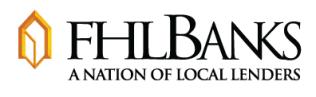 Accessing Federal Home Loan Bank Affordable Housing Program Funds
NAIHC Annual Convention and Tradeshow
Hollywood, Florida
June 26, 2024
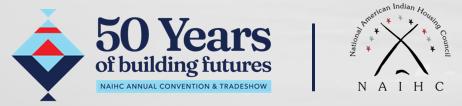 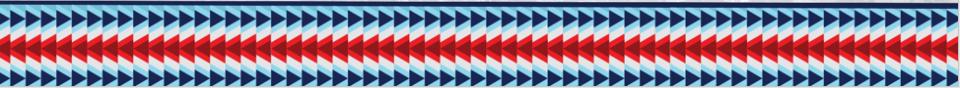 [Speaker Notes: Catherine]
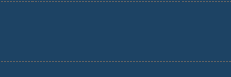 Agenda
Introductions
FHLBank System – What is it?
Affordable Housing Programs (AHP) of the FHLBanks
General Fund
Homeownership Set-aside down payment program
Programs for Native Tribal Communities
Your Feedback, Next Steps, Q&A
Key Contacts
FEDERAL HOME LOAN BANK OF ATLANTA
2
[Speaker Notes: Catherine]
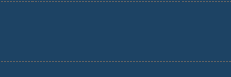 Today’s Presenters
FHLBank Atlanta
Catherine Sterba, Strategic Initiatives Manager, Community Investment Services
FHLBank Boston
Theo Noell, Affordable Housing Program and Outreach Manager
FHLBank Indianapolis
Rori Chaney, Community Investment Department Manager
FHLBank New York
Neela Hanuman, Community Investment Specialist
FHLBank San Francisco
Alyssa Thunberg, Managing Director, Affordable Housing Program
Freddie Mac
Kimberley Carr, Duty to Serve Affordable Lending Manager, Rural Market Lead
FEDERAL HOME LOAN BANK OF ATLANTA
3
[Speaker Notes: Catherine]
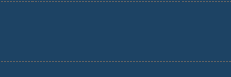 FHLBanks’ Role in Financial Services
The System is composed of 11 regional banks, each privately financed and owned by their members as cooperatives.

Members are banks, credit unions, CDFIs and or Insurance Companies with headquarters in the district of the respective FHLB.

The FHLBanks' mission is to provide reliable funding to member institutions to increase and expand the availability of funds for residential mortgage and community development lending nationwide and to support affordable housing and community development.
Loans to support members’ community lending efforts
Grants and subsidies for production and preservation of affordable housing
Down payment and closing cost assistance programs for home buyers

Our regional distribution enables each FHLBank to focus on the distinct needs of their members and communities.
FEDERAL HOME LOAN BANK OF ATLANTA
4
[Speaker Notes: Catherine]
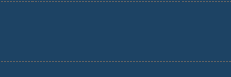 FHLBank System
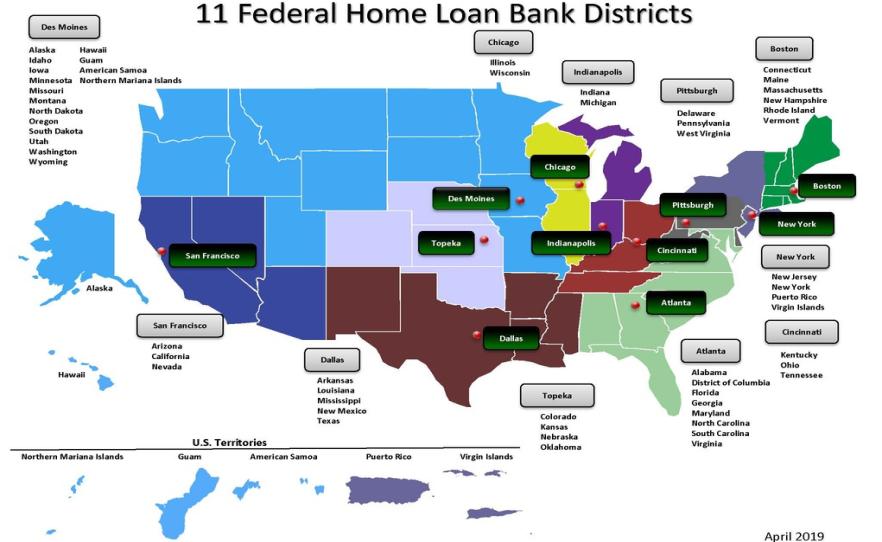 FEDERAL HOME LOAN BANK OF ATLANTA
5
[Speaker Notes: Catherine]
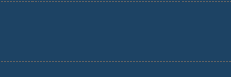 FHLBank Members
1.1% CDFIs
25% Credit Unions
8.9% Insurance Companies
Credit Unions

Insurance Companies

Savings Banks

Commercial Banks

Community Development
Financial Institutions
8.5% Savings Banks
56.5% Commercial Banks
FEDERAL HOME LOAN BANK OF ATLANTA
6
[Speaker Notes: Catherine]
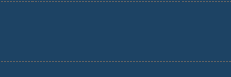 A Unique Offering to Tribes and the Community
FHLBanks offer AHP subsidies in two distinct funding mechanisms:
AHP General Fund
AHP Homeownership Set-aside Program
Earnings
AHP
General
Fund
FHLBank
Products
Community
Dividend
10%
AHP
Homeownership 
Set-aside
Minimum of 10 percent of net earnings
Funds support homeownership, residential development and/or rehabilitation
From 1990, when AHP was authorized, through 2023, the FHLBanks have awarded approximately $8 Billion in funding, supporting approximately 1.1 million housing units
FEDERAL HOME LOAN BANK OF ATLANTA
7
[Speaker Notes: Catherine]
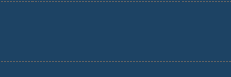 FHLBank System - Reliable Funding, Strategic Partners
Loans to members of FHLBanks, supporting their community lending
Grants and subsidies for affordable housing production and preservation
Down payment and closing cost assistance programs for first time and low to moderate income home buyers
Targeted and discounted financing and grant programs for economic development and a  wide range of community initiatives
AH
General
Fund
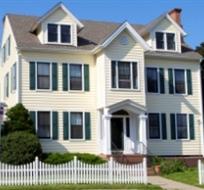 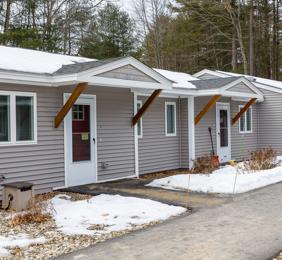 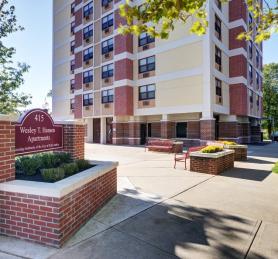 AHP
Homeownership 
Set-aside
FEDERAL HOME LOAN BANK OF ATLANTA
8
[Speaker Notes: Catherine]
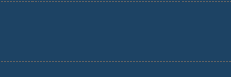 Affordable Housing Programs of the FHLBanks
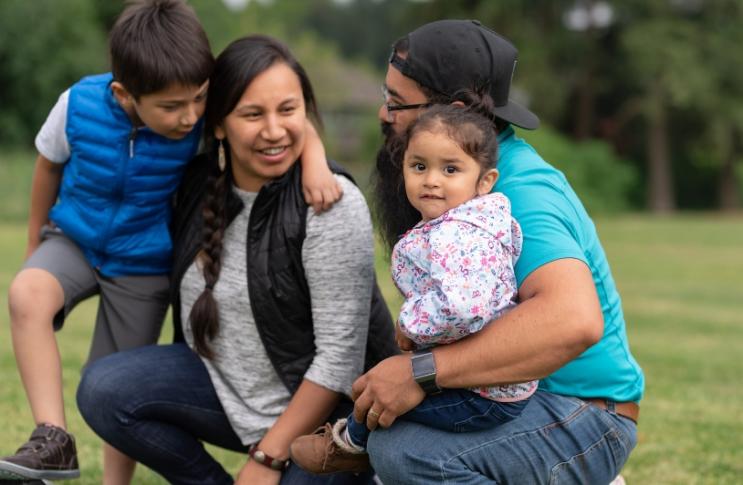 FEDERAL HOME LOAN BANK OF ATLANTA
9
[Speaker Notes: Alyssa]
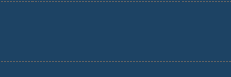 Products Overview
Rental and Ownership Development
Home Purchase
Homeownership Set-aside
General Fund
Use for rental or ownership development projects 
Competitive application
Each FHLBank has its own scoring criteria
Down payment, closing costs, and principal reduction funding for home purchase or home rehabilitation
Generally first come, first served
Mortgage Professional Driven
Owner-occupied purchase: 
First-time Homebuyer 
Community Partners 
Community Rebuild and Restore
Developer/Builder Driven
New construction
Rehabilitation 
Multifamily
Single-family
Acquisition
Construction and/or permanent financing
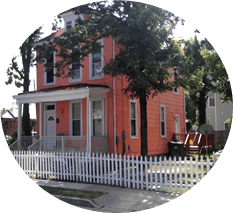 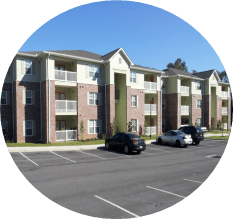 FEDERAL HOME LOAN BANK OF ATLANTA
10
[Speaker Notes: Alyssa]
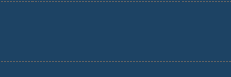 AHP General Fund Overview
A record $1 billion in available funds across the system in 2024
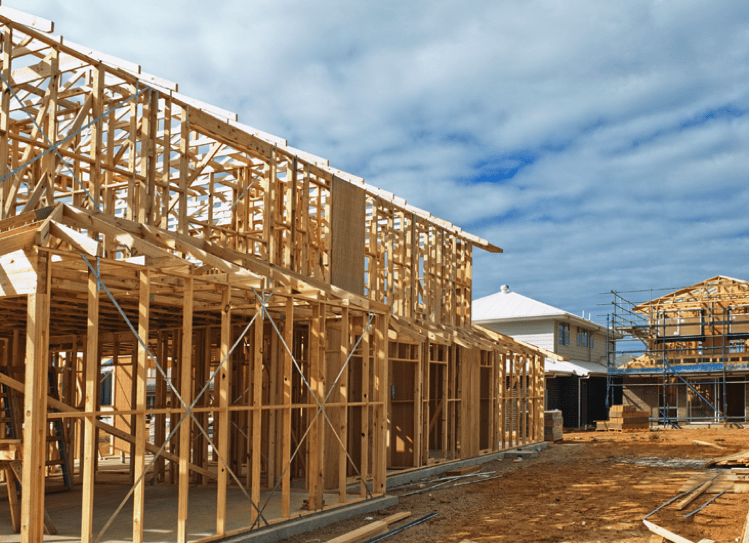 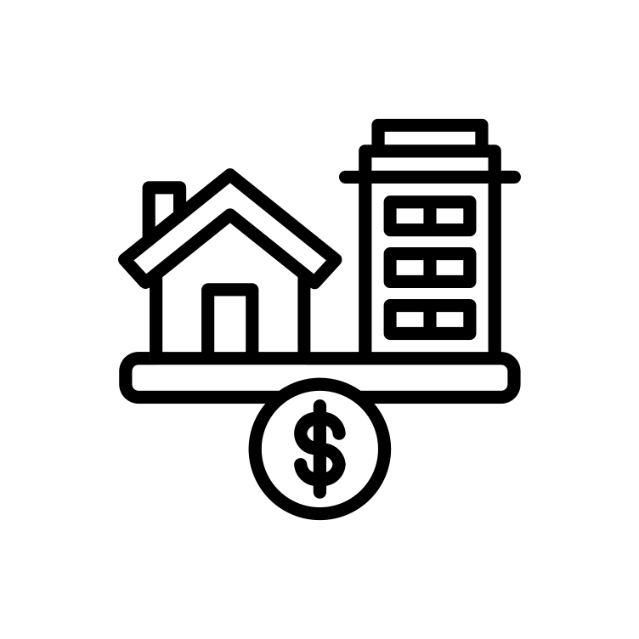 FEDERAL HOME LOAN BANK OF ATLANTA
11
[Speaker Notes: Alyssa]
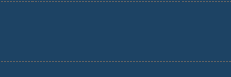 AHP General Fund Overview
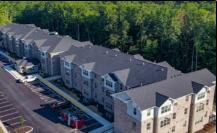 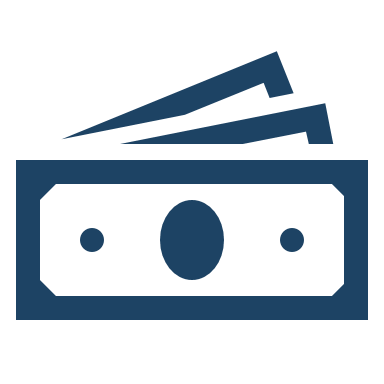 Grant funds awarded in competitive application cycles each year
Flexible source of gap funding designed to help develop affordable owner-occupied and rental housing for very low-income to moderate-income families and individuals
May be used to fill funding gaps created by cost overruns
Layers well with other funding programs: 
NAHASDA, USDA, ICBDG, HUD, LIHTC
FEDERAL HOME LOAN BANK OF ATLANTA
12
[Speaker Notes: Alyssa]
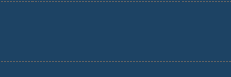 AHP General Fund Overview
What Makes AHP Different from Other Sources of Funds?
Equity-like funding
No interest accrues
No expectation of repayment if the project continues to provide housing as committed in the application
Secured with a note and security instrument to ensure compliance through the affordability period
15 years for rental projects
5 years for ownership projects that include a transfer of ownership
Mortgage is not required for owner-occupied units which are being rehabbed
FEDERAL HOME LOAN BANK OF ATLANTA
13
[Speaker Notes: Alyssa]
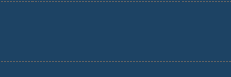 AHP General Fund Overview
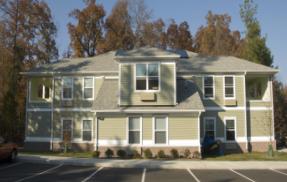 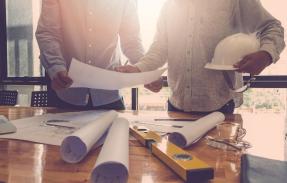 FEDERAL HOME LOAN BANK OF ATLANTA
14
[Speaker Notes: Alyssa]
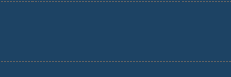 AHP General Fund: Getting Started
‘Sponsors’ are housing developers, public entities, contractors, community builders, and other organizations engaged in development and rehabilitation of affordable rental or owner-occupied housing
Sponsors drive the application process and submit applications
Members review and approve applications

100-point scoring system (varies by FHLBank) 
Tribes score well in areas such as:
Native Housing 
Rural
Large Units (3+ bedrooms)

All applications include a ‘Member’
Financial institutions that are part of FHLBank 
FHLBank can assist you in finding a member
FEDERAL HOME LOAN BANK OF ATLANTA
15
[Speaker Notes: Alyssa]
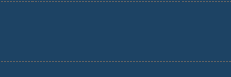 AHP General Fund – LIHTC Project ExampleExample: 9% LIHTC Deal
Example: 52-unit, Senior Rental Project
Making Lending Possible and Projects Feasible
*Other sources include subordinate and soft debt and equity
FEDERAL HOME LOAN BANK OF ATLANTA
16
[Speaker Notes: [This is an animated slide with a total of 6 clicks]
This is an example of a 52-unit, senior rental project with 9 percent low-income housing tax credits.
The total development budget of $7 million was funded in part by AHP General Fund and the member bank’s 1st mortgage.
[clicks 2 and 3] Based on the project’s income/expense statement or pro forma, the member LTV would have been 9.2% and the DCR would have been 0.56 if hard debt was used instead of the AHP equity infusion.  This is clearly not a feasible project.
[clicks 4 and 5] Because of the AHP, the member LTV went down to 2.6% and the DCR went up to 2.14 which is very possible to get a funder interested in.  Note that for projects with DCR above the Bank’s AHP guideline of 1.50, an alternate need for subsidy test may be used.
[click 6]

Internal notes:
10A04028 Savannah Gardens, Boaz, AL]
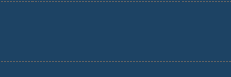 AHP General Fund – Non-LIHTC Rental Example
Example: 8-unit, Senior Rental Project, Housing Authority Sponsor
Improves Project Feasibility
*Other sources include subordinate and soft debt and equity
FEDERAL HOME LOAN BANK OF ATLANTA
17
[Speaker Notes: [This is an animated slide with a total of 6 clicks]
This is another sample rental project, this time with 8-units.
The total development budget of $1,175,608 was funded in part by AHP General equity and the shareholder’s 1st mortgage. 
[clicks 2 and 3] Based on the project’s income/expense statement or pro forma, the member LTV would have been 34.4% and the DCR would have been 1.14 if hard debt was used instead of the AHP equity infusion.
[clicks 4 and 5] Because of our AHP equity, the member LTV decreased to 25.9% and the DCR improved to 1.51, thus making the project more feasible. 
[Click 6]

Internal notes:
15A04028 Carver Grove
First-Citizens Bank & Trust Company
Myrtle Beach Housing Authority 
Myrtle Beach, SC]
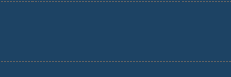 AHP General Fund – Homeownership Example
Example: 8-unit, Homeownership Project, 100% Very Low-Income
Improves Homebuyer Affordability

-45%
*Other sources include subordinate and soft debt and equity
**First Mortgage based on 7.5% interest rate / 30-year amortization
FEDERAL HOME LOAN BANK OF ATLANTA
18
[Speaker Notes: [This is an animated slide with a total of 6 clicks]
This is an ownership project with 8 units
The total development budget of $2,430,645 was funded in part by AHP General Fund equity
[clicks 2 and 3] Without the AHP funds the first mortgage for this homebuyer, the LTV would be 68% and the mortgage amount would be $206,598,  Based on market terms the mortgage payment would be $1,291 per month,
[clicks 4 and 5] When adding in the AHP the LTV would go down to 37%, and the mortgage would be only $705, 45% reduction in the homebuyer’s mortgage payments.
[Click 6]

Internal Notes:
22A04012 Wells Street Neighborhood Project
Bay Vanguard Bank
Habitat for Humanity Choptank
Cambridge, MD]
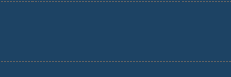 AHP General Fund – Success Story – FHLBank Atlanta
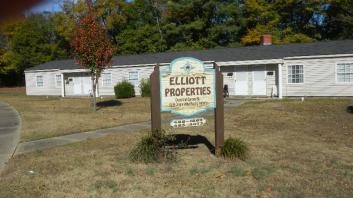 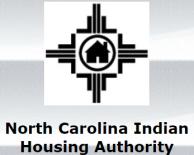 FEDERAL HOME LOAN BANK OF ATLANTA
19
[Speaker Notes: Alyssa]
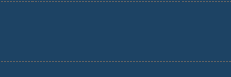 AHP General Fund – Success Story – Indianapolis
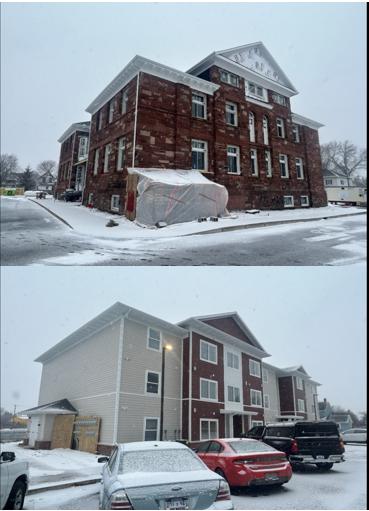 FEDERAL HOME LOAN BANK OF ATLANTA
20
[Speaker Notes: Pause for questions after GF before transition]
AHP General Fund – Success Story – FHLBank New York
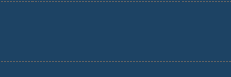 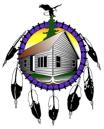 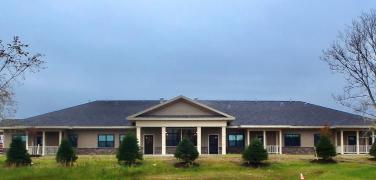 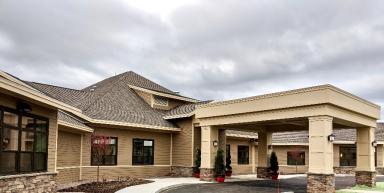 FEDERAL HOME LOAN BANK OF ATLANTA
21
[Speaker Notes: Alyssa]
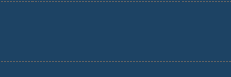 AHP General Fund – Success Story – San Francisco
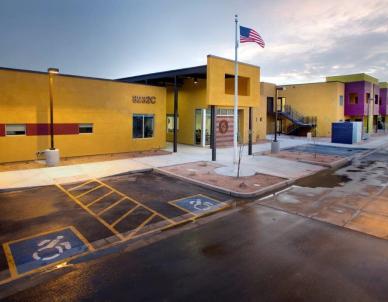 Photos courtesy of Native American Connections: www.nativeconnections.org
FEDERAL HOME LOAN BANK OF ATLANTA
22
[Speaker Notes: Pause for questions after GF before transition]
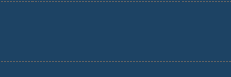 AHP General Fund – Success Story – San Francisco
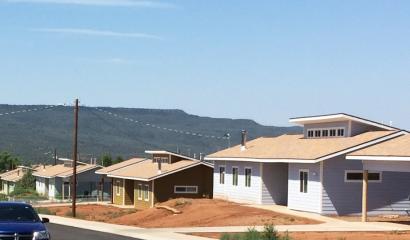 Photos courtesy of Travois: www.travois.com
FEDERAL HOME LOAN BANK OF ATLANTA
23
[Speaker Notes: Pause for questions after GF before transition]
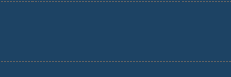 AHP Homeownership Program Overview
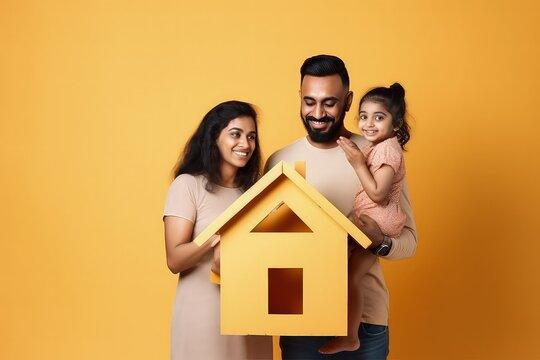 FEDERAL HOME LOAN BANK OF ATLANTA
24
[Speaker Notes: Rori]
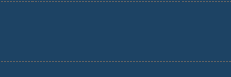 AHP Homeownership Program Overview
FHLBank's Affordable Housing Program (AHP) Homeownership Program provides funds for down payment assistance for the purchase or rehabilitation of a home.
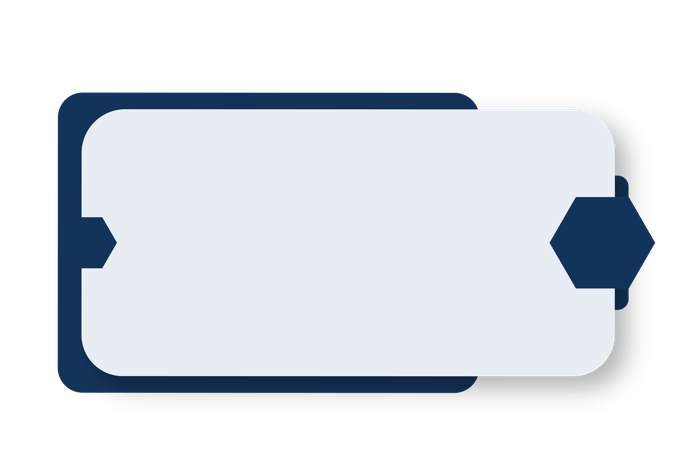 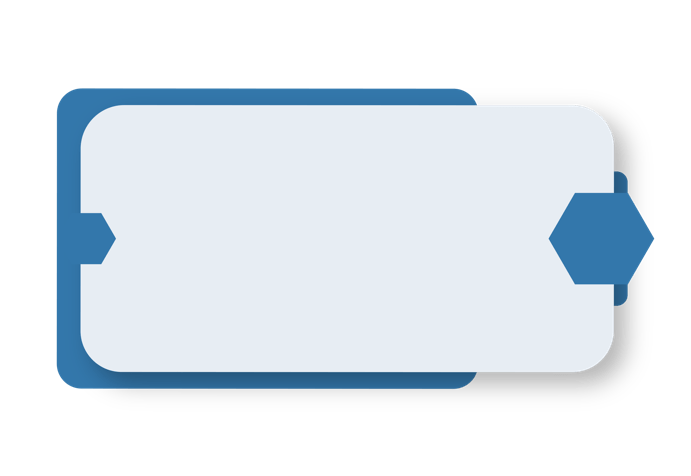 Funds Can Be Usedto reduce principal and assist in down payments, closing costs, and/or rehabilitation costs
Eligible Homebuyer(s)/Homeowner(s) include low- and moderate- income households
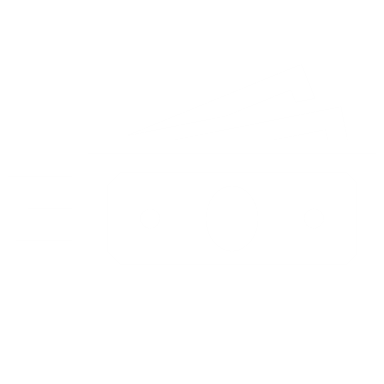 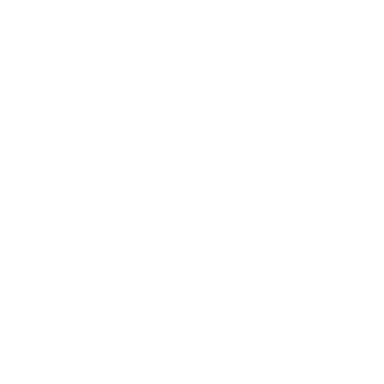 Available on a first-come, first-served basis
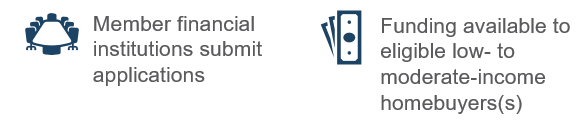 FEDERAL HOME LOAN BANK OF ATLANTA
25
[Speaker Notes: Rori]
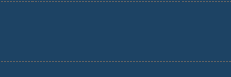 2024 FHLBank Programs Ideal for Native Tribal Communities
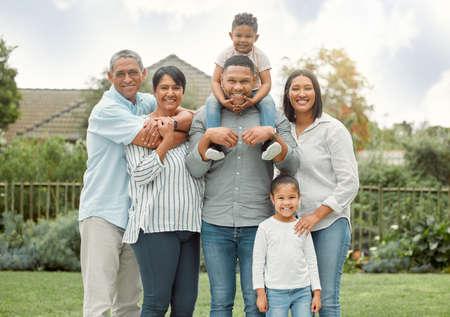 FEDERAL HOME LOAN BANK OF ATLANTA
26
[Speaker Notes: Neela]
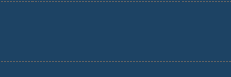 FHLBank Atlanta - Workforce Housing Plus+
FHLBank Atlanta announced an additional $10 million available through our new Workforce Housing Plus+ Program, supporting affordable housing for households with incomes between 80% - 120% AMI, as is the case for many tribal members.
Workforce Housing Plus+
Household income must be 80.01 percent of area median income and shall not exceed 120 percent of (AMI)
Properties must be located within the Bank’s district (AL, DC, FL, GA, MD, NC, SC, VA)
All funding must be extended exclusively via FHLBank Atlanta member financial institutions with access up to $500,000 funding limit
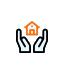 Applications submitted via FHLBAsap® online portal
FEDERAL HOME LOAN BANK OF ATLANTA
27
[Speaker Notes: Neela]
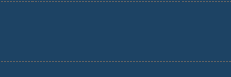 FHLBank Atlanta – General Fund
In April, FHLBank Atlanta announced a record $55 million in available funds through our 2024 Affordable Housing Program General Fund!
Applicants may apply for up to $1 million per project maximum direct subsidy.

Scoring in 2024 includes points for Native American Tribal Areas as part of the Underserved Communities and Population Category:
Housing for Homeless Households (3 points)
Native American Tribal areas* (3 points)
Senior Housing (3 points)

*Native American Tribal areas: 
Some or all the project must be located in an area owned or otherwise controlled by a Native American Tribe. Must be federally or state recognized and located in the Bank’s district.
FEDERAL HOME LOAN BANK OF ATLANTA
28
[Speaker Notes: Neela]
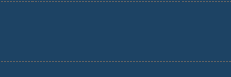 FHLBank Boston:Lift Up Homeownership
Downpayment and closing cost assistance
For Native Americans and People of Color
Created to help reduce intergenerational wealth and homeownership gaps
50% - 120% of Area Median Income
Up to $50,000 grant
First- time homebuyers
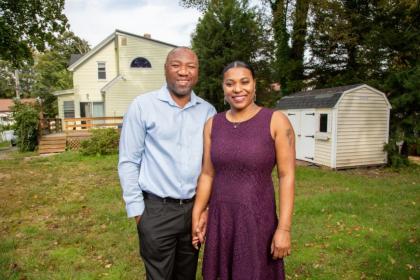 FEDERAL HOME LOAN BANK OF ATLANTA
29
[Speaker Notes: Neela]
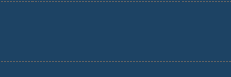 FHLBank Boston:Jobs For New England
Below-market rate small business loans supported by FHLBank 0% funding
Supports job creation/retention and community investment
Streamlined application
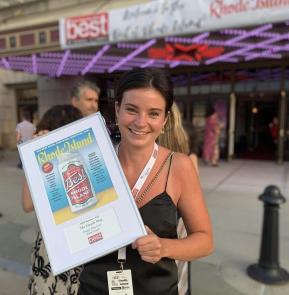 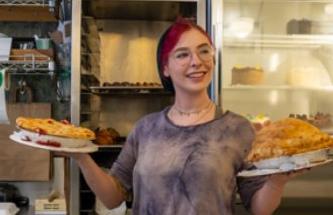 FEDERAL HOME LOAN BANK OF ATLANTA
30
[Speaker Notes: Neela]
FHLBank Dallas – Native American Housing Opportunities Fund
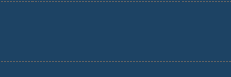 Purpose:
The Native American Housing Opportunities (NAHO) Fund Pilot Program is designed to provide grants to Native American tribal nations, Pueblos, Native American Housing Entities and to support housing of tribal members.

Uses:
Provide grants of up to $150,000 to the organizations listed above to help meet the housing needs of tribal populations.

Advantages:
Grants will serve the needs of tribal organizations to meet the housing needs of their underserved population. 
This will be a dedicated source of funds for tribal housing needs offered by the Bank.
Provide members with an additional avenue to support the needs of tribal populations.
FEDERAL HOME LOAN BANK OF ATLANTA
31
[Speaker Notes: Neela]
FHLBank Dallas – Native American Housing Opportunities Fund
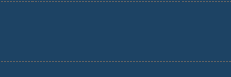 Size:
2024 Total Program Allocation: $1,000,000
Individual Grant Size - $50,000 to $150,000
Eligibility:
Applications can be submitted by Federally Recognized Tribes or a Tribally Designated Housing Entity (TDHE).
The grant awardees must provide housing services to Tribal members residing in Arkansas, Louisiana, Mississippi, New Mexico or Texas.
Application must be submitted in partnership with an FHLB Dallas member institution.
Availability:
Application Period: 6/3/2024 - 7/12/2024
Applications will be reviewed on a first-come, first-served basis.
Award Announcement will occur on or about 08/30/2024
FEDERAL HOME LOAN BANK OF ATLANTA
32
[Speaker Notes: Neela]
FHLBank Dallas – Native American Housing Opportunities Fund
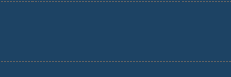 Uses for these funds include housing-related activities such as:

Down payment/closing cost assistance for home purchases by tribal members
Repairs to owner-occupied homes for tribal members
Rental assistance for tenants
New construction or rehabilitation of existing housing for tribal members
New program or product development
Enhancements to information technology and systems used for housing programs
Consultant cost (non-employees, separately invoiced)
Predevelopment costs

Ineligible uses include:

Any non-housing related expenses or programs
Litigation costs/expenses
Lobbying
FEDERAL HOME LOAN BANK OF ATLANTA
33
[Speaker Notes: Neela]
FHLBank Des Moines – Home$tart
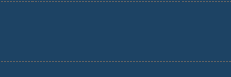 2024 Home$tart funded at $11,000,000 – funded quarterly*
Grant amount: per household $15,000.
Hawaii households grant amount: $25,000.
First time Homebuyers – Households who haven’t owned a home in the last three years – some exceptions apply.
Income: Not to exceed 80% of AMI HUD County/State or NAHASDA for native buyers (whichever is highest)
May be used on or off Native lands
Purchase Ready – signed purchase agreement which does not exceed purchase price limits
Homeownership Ready – One household member on the loan to complete an approved homebuyer education course
Funds must be used in the acquisition of a primary residence for down payment and closing cost funding. 
Home$tart funds are secured with a recorded Deed Restriction/Lease Addendum with a term of five years, fully forgivable after the term has been met.
Manufactured homes on permanent foundations and Community Land Trusts are eligible
FEDERAL HOME LOAN BANK OF ATLANTA
34
[Speaker Notes: Neela]
FHLBank Des Moines – Native American Homeownership Initiative (NAHI)
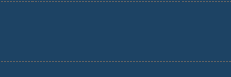 2024 NAHI funded at $1,000,000 – funded quarterly*
Maximum grant amount per household $25,000.
Native American, Native Alaskan, Native Hawaiian – at least one adult member on the title must be:
Enrolled member of a U.S. federally recognized tribe
Member or shareholder of an Alaska Village or Regional Corporation
Native Hawaiian acquiring property on Hawaiian Home Lands
Income: Not to exceed 80% of AMI HUD County/State or NAHASDA for native buyers         (whichever is highest)
May be used on or off Native lands
Purchase Ready – signed purchase agreement which does not exceed purchase price limits
Homeownership Ready – One household member on the loan to complete an approved homebuyer education course
Funds must be used in the acquisition of a primary residence for down payment and closing cost funding. 
NAHI funds are secured with a recorded Deed Restriction/Lease Addendum with a term of five years, fully forgivable after the term has been met.
Manufactured homes on permanent foundations and Community Land Trusts are eligible
FEDERAL HOME LOAN BANK OF ATLANTA
35
[Speaker Notes: Neela]
FHLBank Indianapolis – Tribal Nations Housing Development Assistance Program
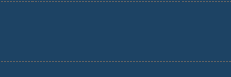 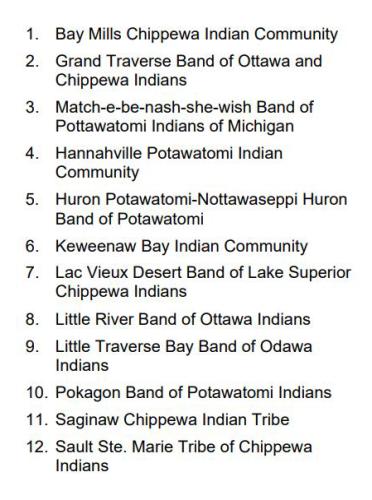 Funding up to $3MM in grants in addition to MSHDA’s $1MM to provide flexible funding to:
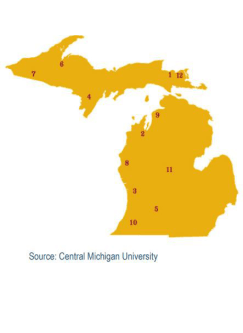 Help remove barriers to program participation
Cover critical predevelopment expenses
Respond to additional capacity building needs and opportunities, and 
Help bridge project financing gaps.
FEDERAL HOME LOAN BANK OF ATLANTA
36
[Speaker Notes: Neela]
FHLBank Indianapolis – Tribal Nations Housing Development Assistance Program
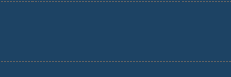 The Michigan State Housing Development Authority (MSHDA), in partnership with FHLBank Indianapolis, launched the Tribal Nations Housing Development Assistance Program in January 2024 to support tribal capacity building initiatives focused on housing.

The National American Indian Housing Council (NAIHC) has designed a tribal housing toolkit as well as offer a training series and technical assistance to all 12 tribes.
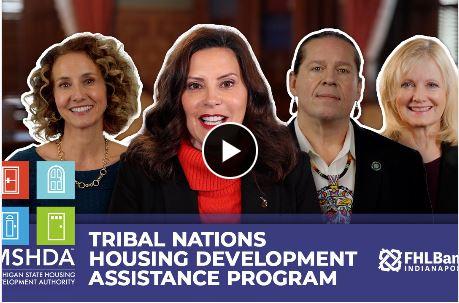 FEDERAL HOME LOAN BANK OF ATLANTA
37
[Speaker Notes: Neela]
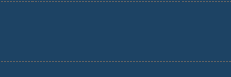 FHLBank New YorkHDP Plus
HDP Plus Round opened on March 18, 2024, offering $10.3M in grant funds
Provides down payment and closing cost assistance to first-time homebuyers
Grant up to $19,500 per household with an additional $500 towards defrayment of nonprofit counseling agency costs for a maximum amount of $20,000
Total household income requirements:
NY and NJ - must be above 80% and less than or equal to 120% of the Area Median Income for the county in which the household is purchasing
PR and USVI - must be above 80% and less than or equal to 150% of the Area Median Income for the county/ municipality in which the household is purchasing
Program administered through participating members as an annual Round
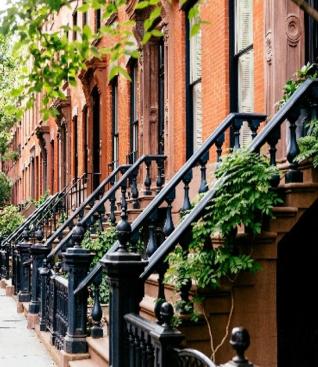 FEDERAL HOME LOAN BANK OF ATLANTA
38
[Speaker Notes: Neela]
FHLBank San Francisco – Tribal Nations Program
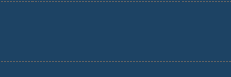 Pilot program launched in 2023 with $1 million allocation

Developed in consultation with tribal housing authorities, CA tribal technical assistance providers, and nonprofit housing coalitions in Arizona, California, and Nevada

Provides funding for training and technical assistance to tribes to apply for AHP and federal and state affordable housing funding

Funding committed to the California Coalition for Rural Housing in partnership with the Arizona Housing Coalition and Nevada Housing Coalition

$500,000 spent to date, remainder by end of 2024
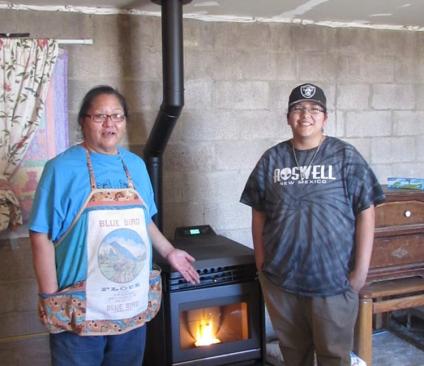 FHLBSF AHEAD Program Grant – Supporting Coal-Impacted Communities Navajo Nation & Hopi Tribe – Flagstaff, AZ Photo courtesy of Red Feather Development Group
FEDERAL HOME LOAN BANK OF ATLANTA
39
[Speaker Notes: Neela]
FHLBank San Francisco – Access to Housing and Economic Assistance for Development(AHEAD)
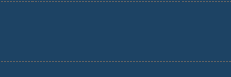 Funding for economic development and social service projects
Projects must serve communities at or below 115% of HUD Area Median Income
One competitive application round annually
$100,000 maximum grant amount per project
Members support applications from sponsors - includes Native American tribes and nonprofits
Since 2004, FHLBSF awarded over $1.1 million to 32 projects in Native American communities
Project must be located in AZ, CA or NV
Light-to-moderate documentation requirements for applications, disbursements, and compliance
Grant funds must be used within 18-months of award date
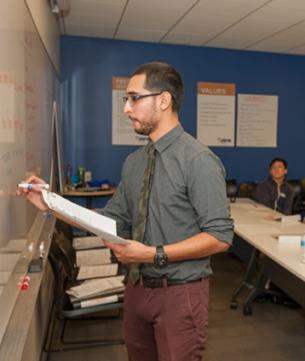 FEDERAL HOME LOAN BANK OF ATLANTA
40
[Speaker Notes: Neela]
FHLBank San Francisco – Success Story – Native American Connections
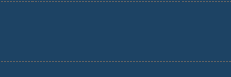 Member:		Western Alliance Bank
Sponsor: 		Native American Connections (NAC)
Award: 		$20,000
Location:		Phoenix, AZ

NAC works to improve the lives of individuals and families through Native American culturally appropriate behavioral health, affordable housing, and community development services. AHEAD supported the Phoenix Indian School Visitor Center and commercial kitchen incubator program, a partnership between NAC and the City of Phoenix to transform a former American Indian boarding school into a multifaceted community resource. A licensed commercial kitchen inside the Visitor Center is used by local chefs and food vendors, many promoting Indigenous foods and education. The AHEAD grant helped staff create the kitchen programming and complete the build-out.
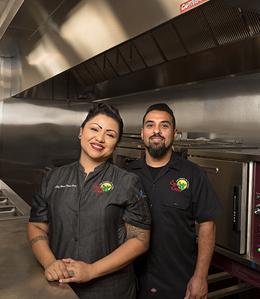 FEDERAL HOME LOAN BANK OF ATLANTA
41
[Speaker Notes: Neela]
FHLBank San Francisco – Success Story – California Coalition for Rural Housing
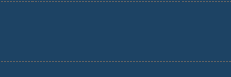 Member:		MUFG Union Bank, N.A.
Sponsor: 		California Coalition for Rural Housing 		(CCRH)
Award: 		$25,000
Location:		CA Statewide

CCRH works to ensure affordable housing opportunities for low income and rural households in California, as well as to provide financial education and resources to enable long-term economic progress. AHEAD supported the expansion of the Asset-Building Program to Native American communities. 

In partnership with Northern Circle Indian Housing Authority, CCRH led workshops for older adults on financial literacy, fraud prevention, and online/mobile banking. CCRH also trained three tribal partners on IDAs to help communities save for college or buy a home. The AHEAD grant helped cover personnel costs to deliver trainings and workshops.
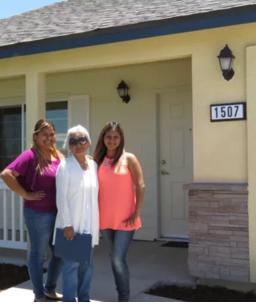 FEDERAL HOME LOAN BANK OF ATLANTA
42
[Speaker Notes: Neela]
FHLBank Topeka – Native American Housing Initiatives Grants (NAHI)
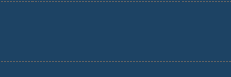 Provides Native American Tribes and Tribally Designated Housing Entities access to grant funds intended to support housing for tribal members in our district. Grants with flexibility to apply funds for various purposes 

$3.6 Million 

Funds accessed in partnership with FHLBank members

Focusing on housing initiatives in Colorado, Kansas, Nebraska and Oklahoma

Application period open June 3 – July 12 with awards announced by November 1
FEDERAL HOME LOAN BANK OF ATLANTA
43
[Speaker Notes: Neela]
FHLBank Topeka – Native American Housing Initiatives Grants (NAHI)
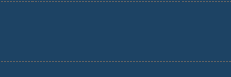 Grants are intended to strengthen a Recipient’s ability to provide housing for Native Americans

Funds will be deployed as grants through FHLBank member institutions

Maximum grant is $500,000/ Minimum $100,000

Size of the grant depends on alignment with purpose of the program

Outcomes and impact reporting will be requested

Members partner with an Eligible Recipient
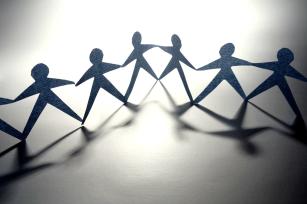 FEDERAL HOME LOAN BANK OF ATLANTA
44
[Speaker Notes: Neela]
Freddie Mac – Heritage One
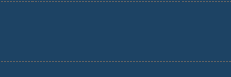 HeritageOne is a conventional financing solution designed to meet the borrowing needs of enrolled members of federally recognized American Indian and Alaska Native (AIAN) tribes living within tribal areas 

Borrowers have access to financing for homes located in various types of Native tribal lands such as: 
Tribal trust land, 
Allotted trust land
Unrestricted or restricted fee simple land
FEDERAL HOME LOAN BANK OF ATLANTA
45
[Speaker Notes: Neela]
Freddie Mac – Heritage One
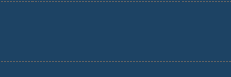 Key Benefits 

 
Financing for multiple residential property types, including condominiums and manufactured homes 

No area median income (AMI) limits 

Make homeownership more affordable and accessible by combining with other financing options including Affordable Seconds®, CHOICEHome®, CHOICERenovation® and GreenCHOICE Mortgages®, FHLBank AHP Down Payment Assistance 

Zero credit fee caps
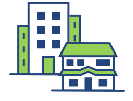 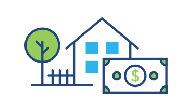 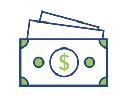 FEDERAL HOME LOAN BANK OF ATLANTA
46
[Speaker Notes: Neela]
Freddie Mac – Heritage One
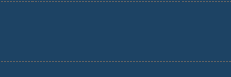 Key Benefits 

 
Gain more home financing options 

Attain homeownership with a                                                             conventional mortgage solution 

Make a down payment as low as 3% 

Use funds from various sources for                                                             the down payment, reserves, and closing costs 

Receive a credit to offset appraisal costs 

For first-time homebuyers, take advantage of homeownership education programs
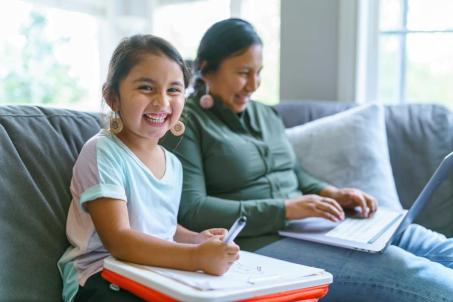 FEDERAL HOME LOAN BANK OF ATLANTA
47
[Speaker Notes: Neela]
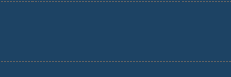 Your Feedback, Next Steps, Questions
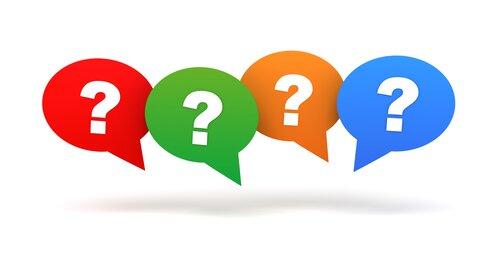 FEDERAL HOME LOAN BANK OF ATLANTA
48
[Speaker Notes: Theo]
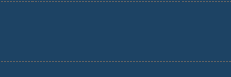 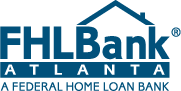 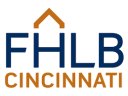 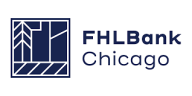 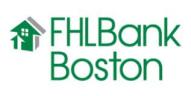 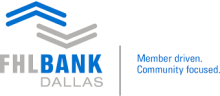 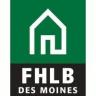 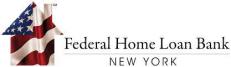 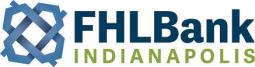 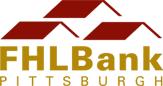 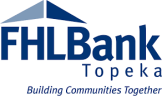 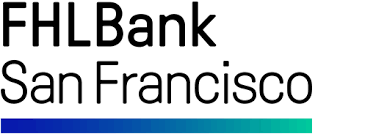 [Speaker Notes: Theo]
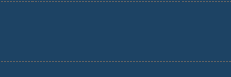 FHLBank Contacts
[Speaker Notes: Theo]